Aan de slag 
met studievaardigheden
Learn Early. Learn Often.
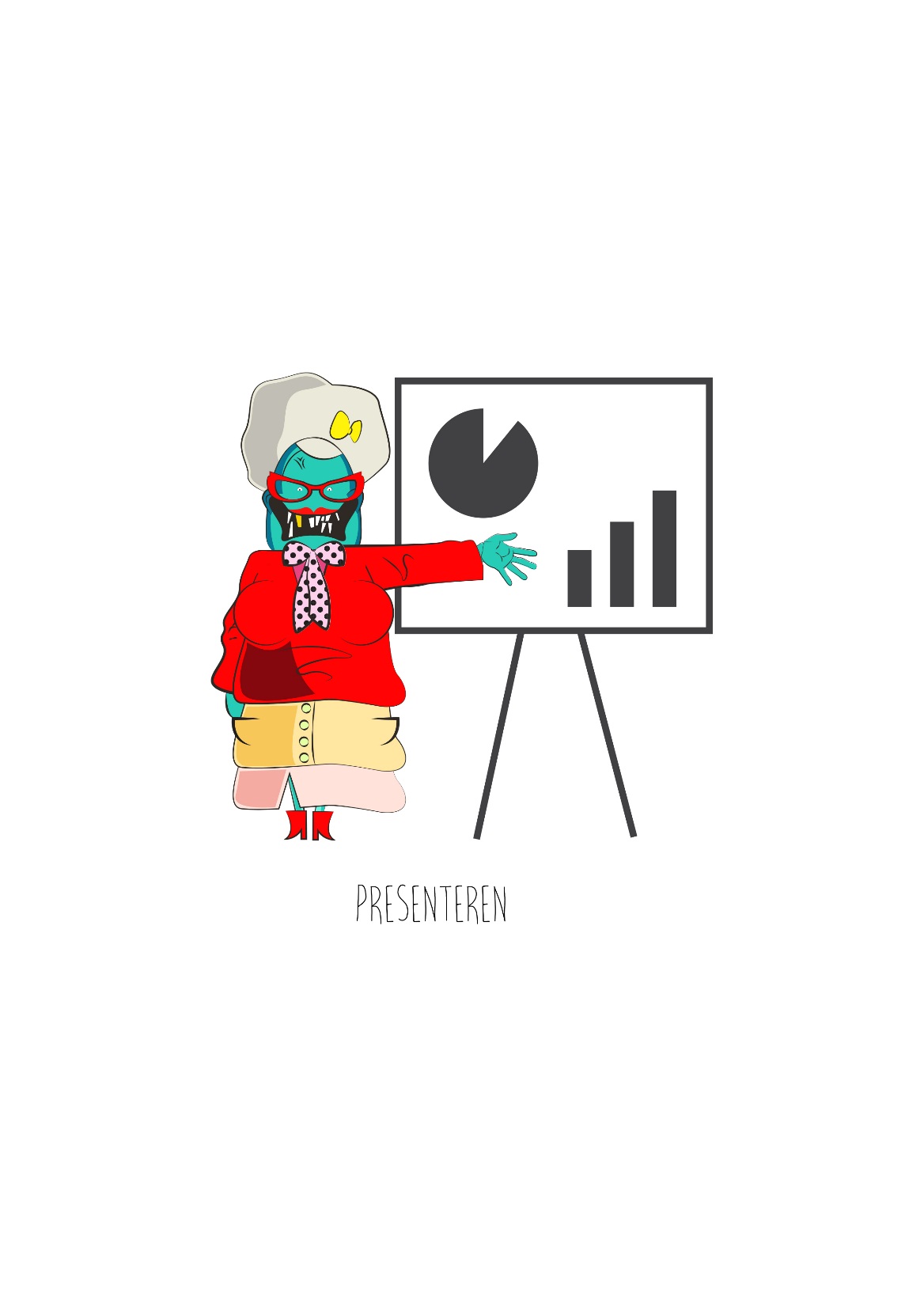 Wat is volgens jou het belangrijkste als je denkt aan studievaardigheden bij doorstroom mbo-hbo? 

Noteer dit in één woord.
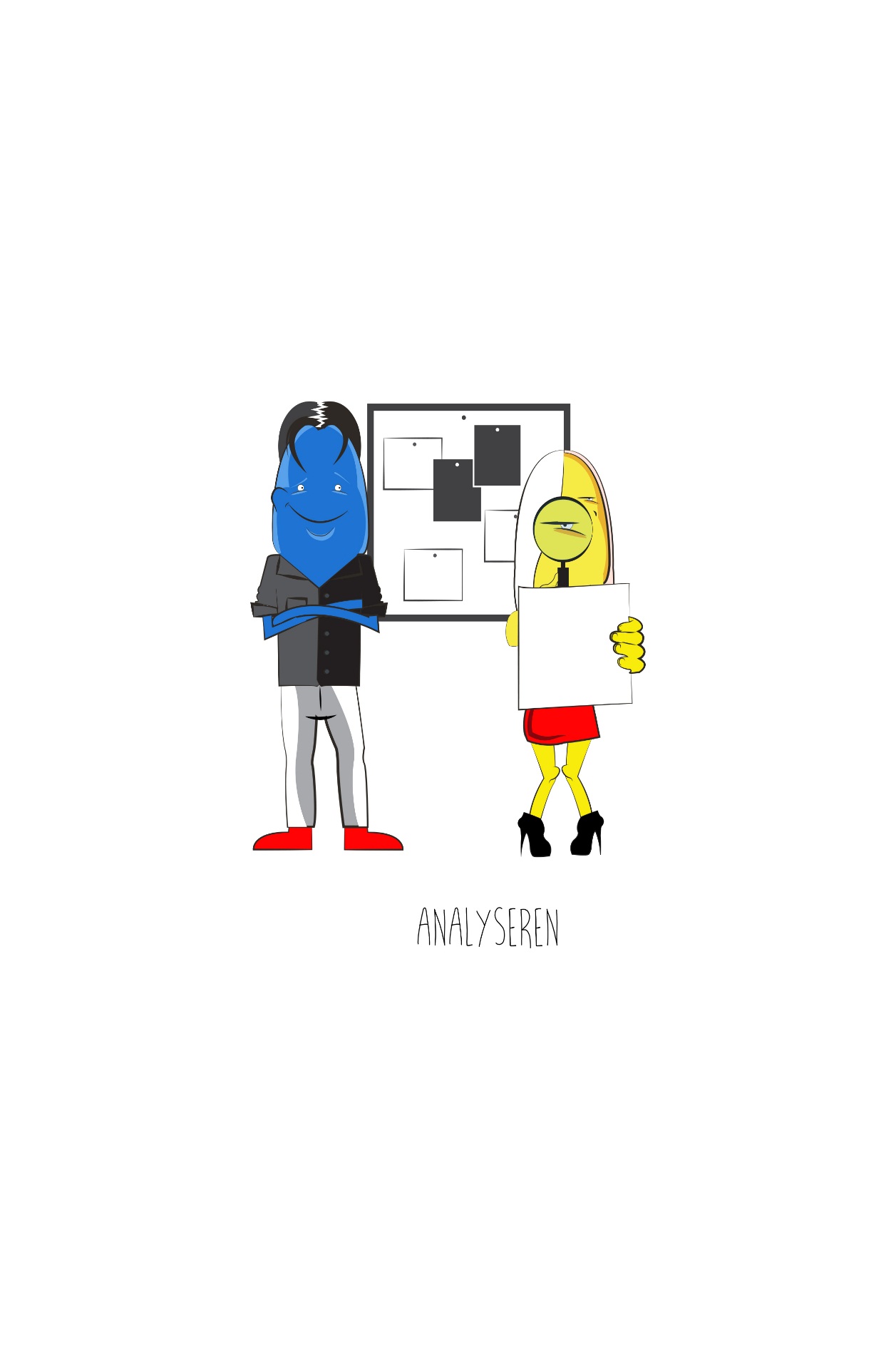 Programma:

Kennismaking
Aanleiding en doel workshop
Materiaal
Opdracht
Onderzoek – Aanpak werkgroep
Trainen in de context
Sharepoint
Aan de slag
Doel en opdracht
Afsluiting
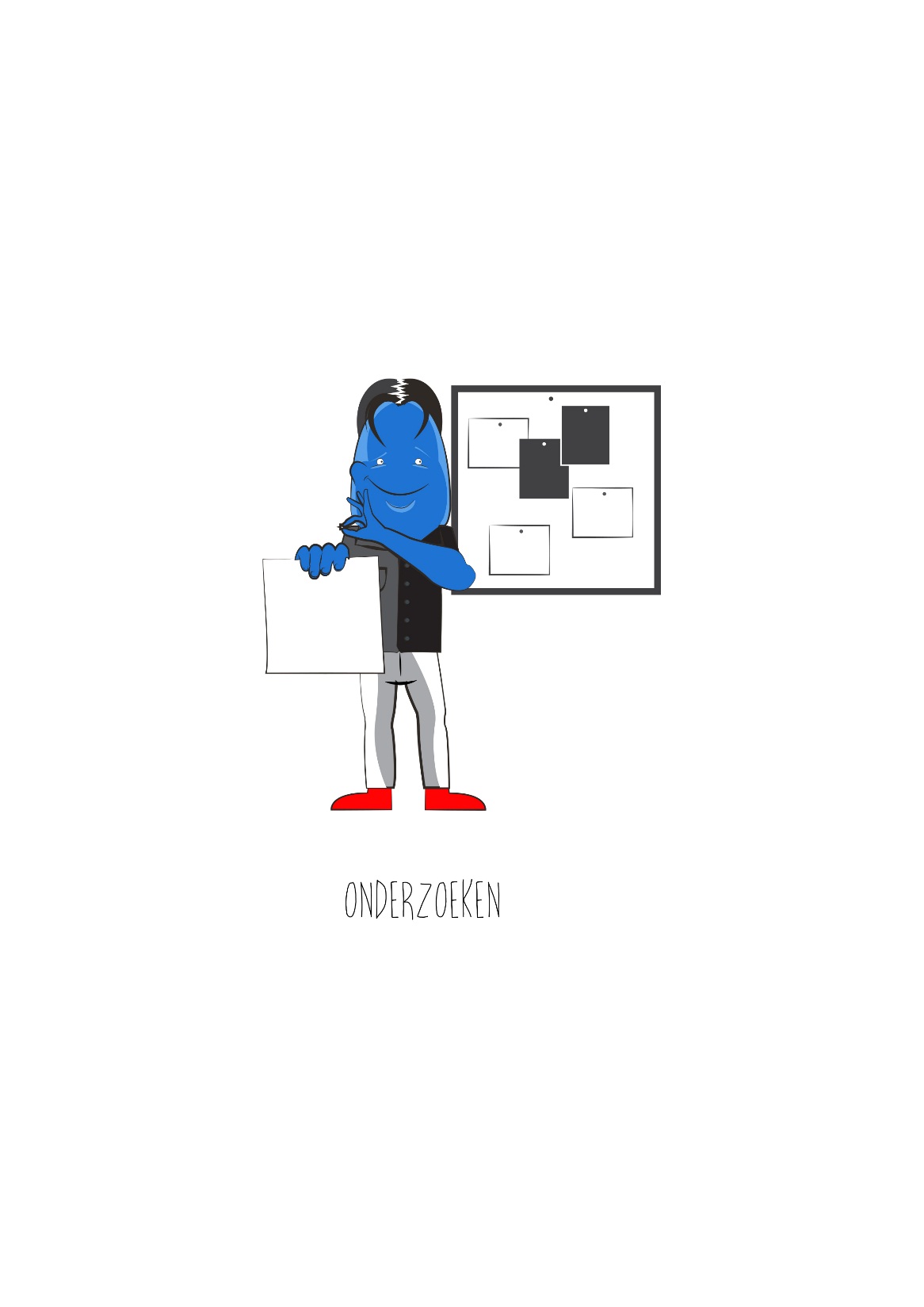 Hoe zou je het aanpakken om studievaardigheden in het mbo en hbo te ontwikkelen om een succesvolle doorstroom te bewerkstelligen?
Denk aan:
te zetten stappen,
belangrijke elementen 

en schrijf dit in kernwoorden op 
maximaal 3 suggesties (achterkant kaart).
Vorm 2/3-tallen en:
Bespreek de suggesties die je hebt opgeschreven
Kies de 2 of 3 belangrijkste suggesties
Noteer deze op (aparte) post-it briefjes
Hang de Post-its op de juiste plaats (vel)
zie:
Hfst. 2


Hfst. 3



Hfst. 4
Vel 1 Uitvoeren in de praktijk:
Gaat over concrete initiatieven in het onderwijsaanbod /lesprogramma
Vel 2 Inventariseren:
Gaat over kijken wat er al gebeurt, wat nog niet, wie wat doet of zou moeten doen
Vel 3 Implementeren:
Gaat over hoe zet je het weg in het curriculum, hoe gaat je het aanpakken binnen je organisatie
Vel 4 Overige:
Elk ander onderwerp
Hoe werkt het boekje?
Uitvoeren in de praktijk
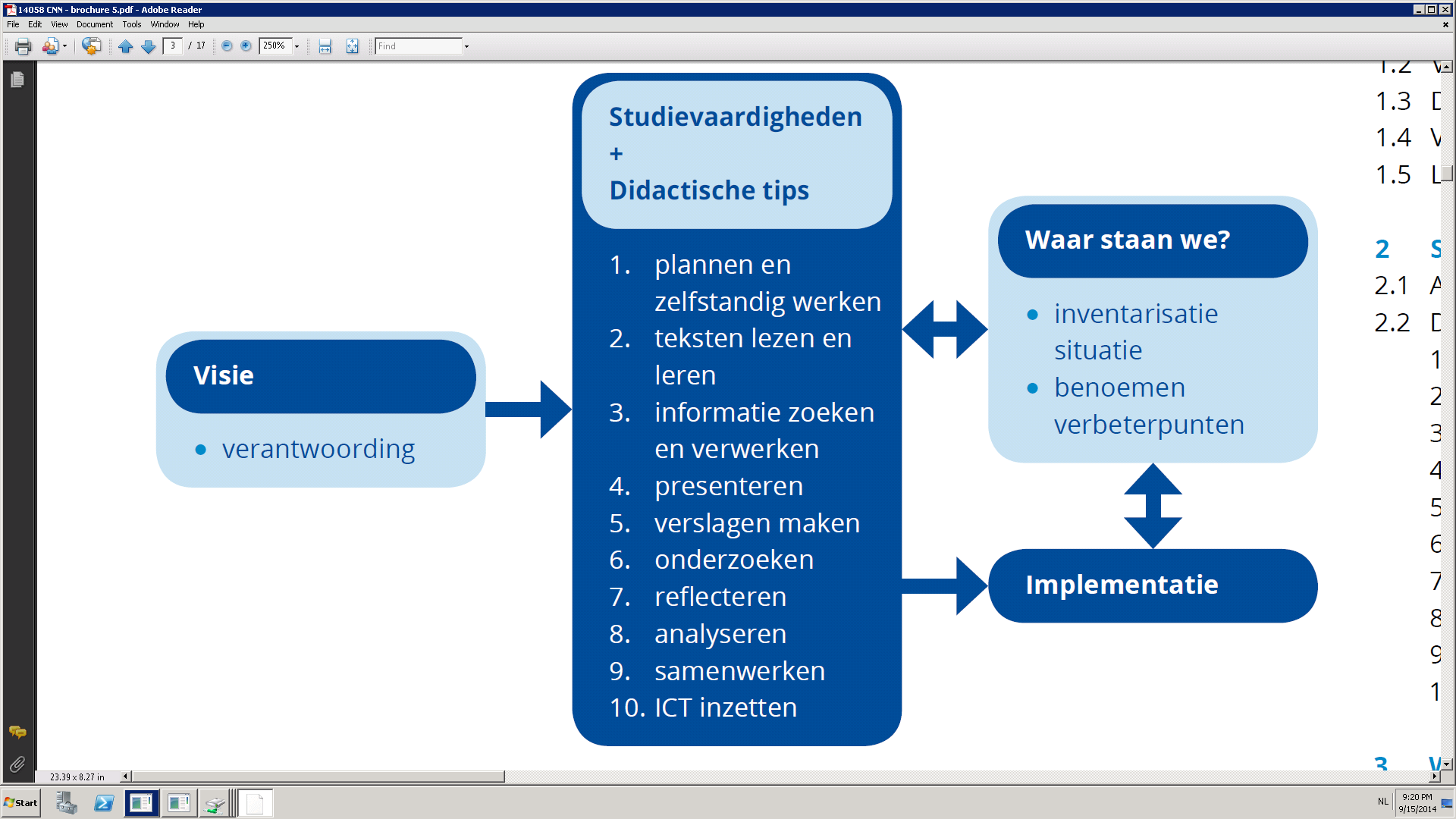 Inventariseren
Implementeren
Sharepoint:
Filmpje voor studenten
Pdf-bestand van het boekje
Ppt voor studenten
Alle andere materialen die we hebben en kunnen delen
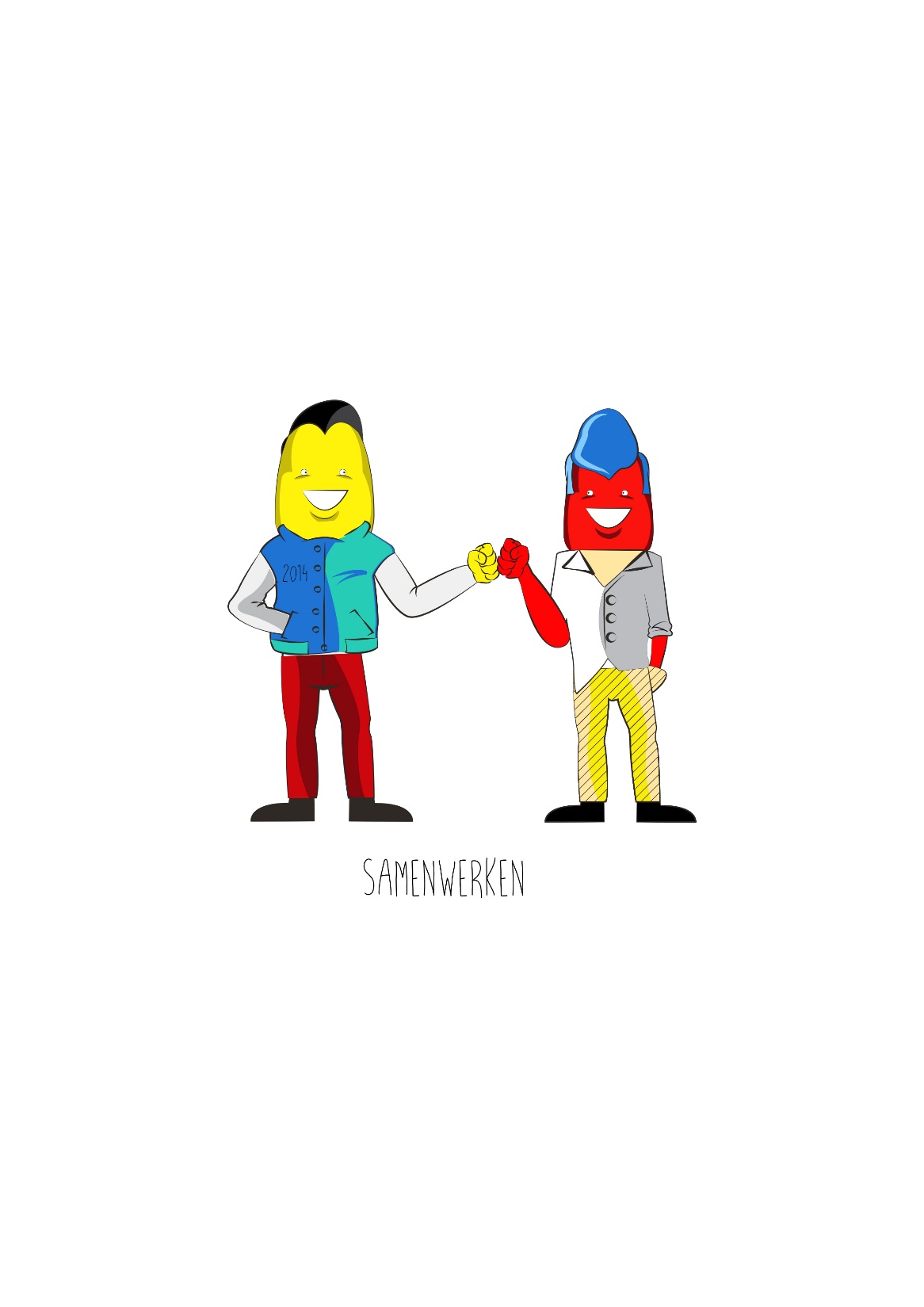 Wat missen jullie?
Waar moet het sharepoint in ieder geval in voorzien?
Bedankt
Werkgroep 4 mbo-hbo Convenant
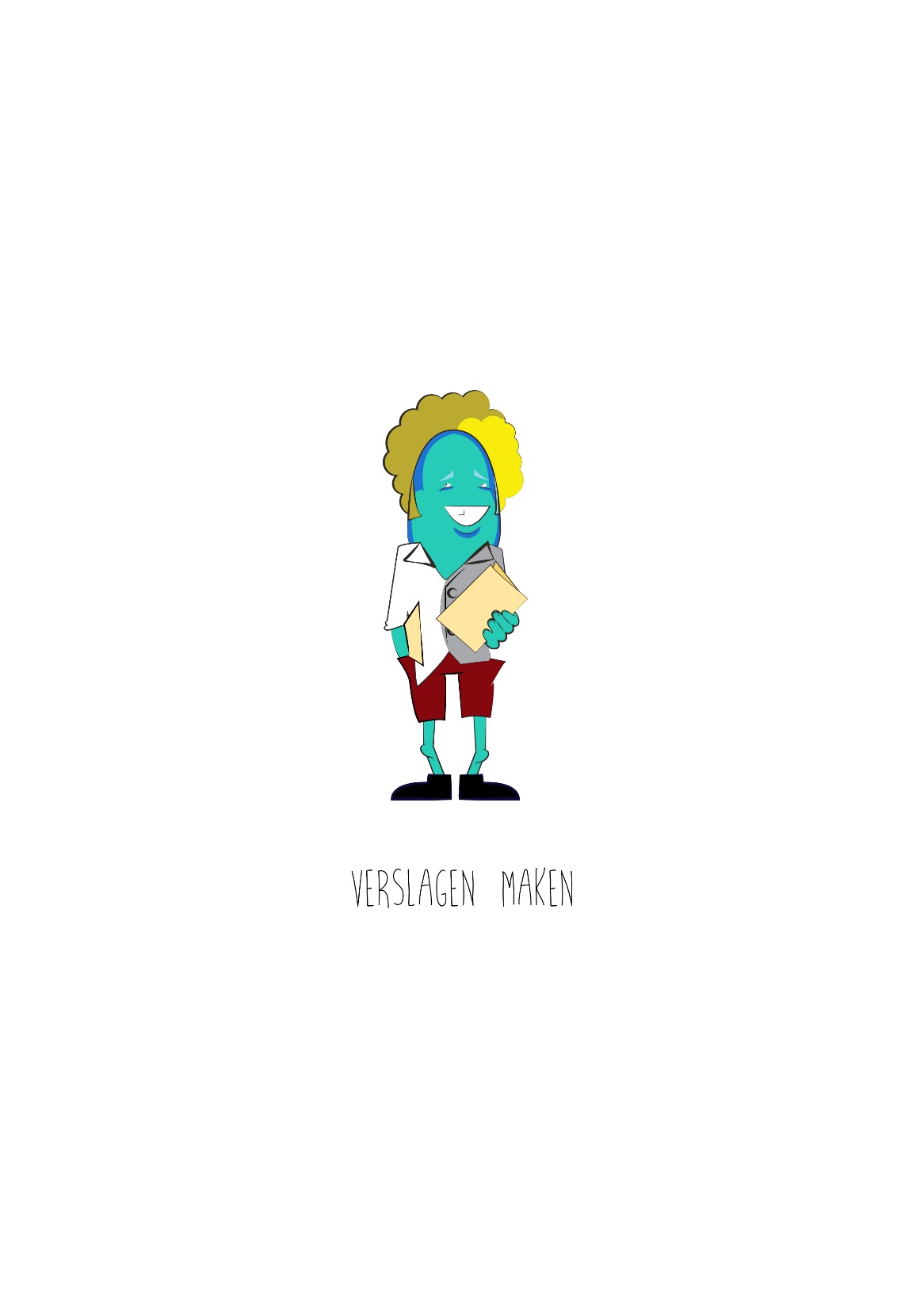